Caractérisation des matériaux
De l’idée au prototype vraie matière vrai procédé
Projet Starter
Approfondissement
Spécialité
ITEC
(4 x 2H )
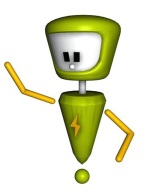 Spécialités
ETT
ITEC
Informations
SIN
Energie
Matières & Structures
EE
AC
Approfondissement
Conceptualisation
Approche
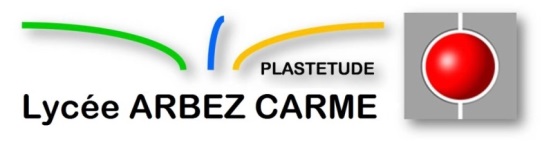